Lebensraum der ersten Tiere auf der Erde:
Wasser
Lebensraum von Reptilien:
Wasser + Land
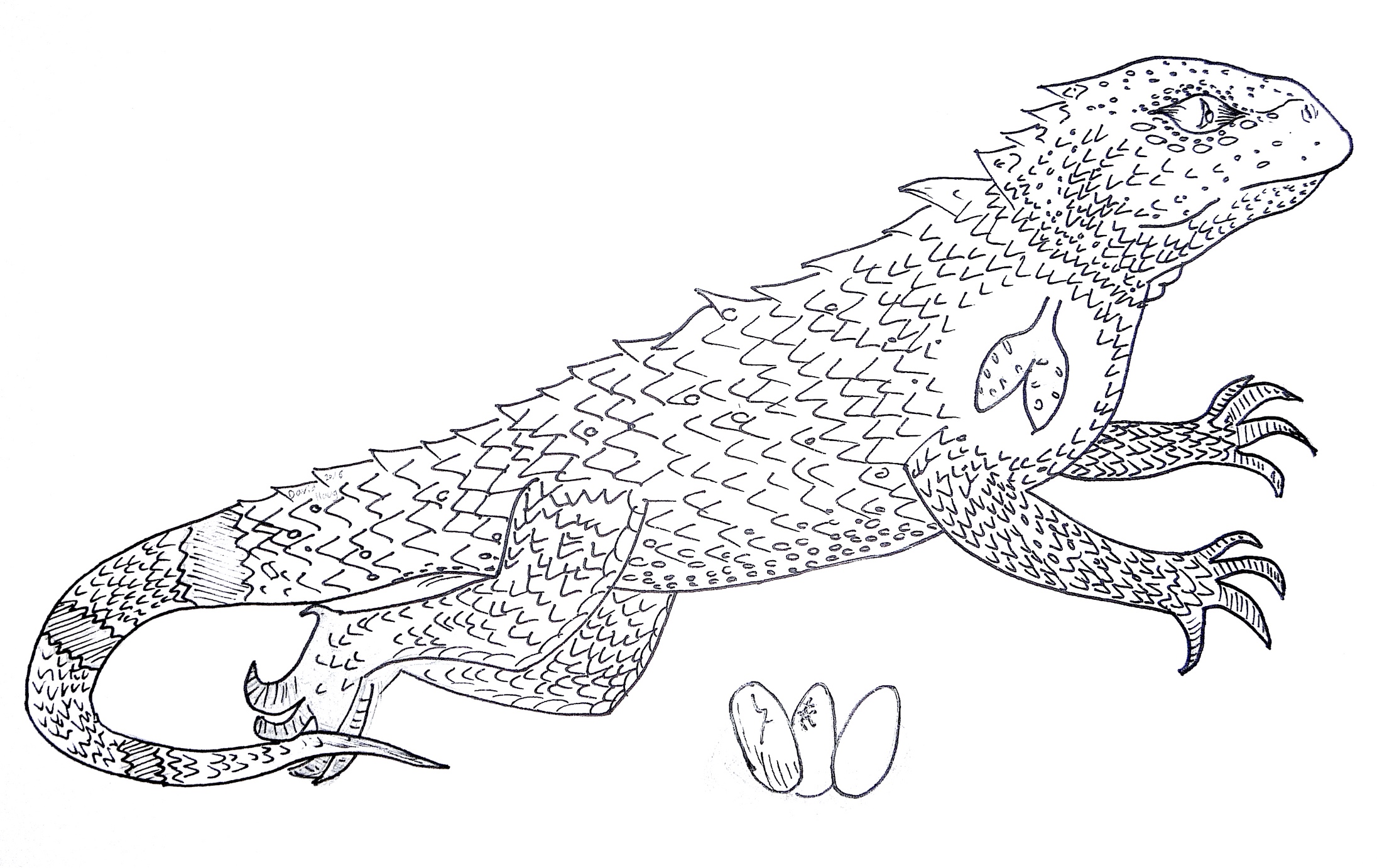 Zu den Reptilien zählen:
Schildkröten, Echsen, Schlangen, Krokodile,…
Prima! Schreibe nun einen Text zu deiner Visualisierung.
Wenn du nicht weißt, wie du anfangen sollst, versuche es erst mündlich.
Zitierhinweis: Berkemeier, A. u. Projektteam (2016): Reptilien - Visualisierung. Aus: Werkstattmaterialien zur Schreibförderung. Verfügbar unter: https://www.ph-heidelberg.de/sachtexte-schreiben.html
Lebensraum der ersten Tiere auf der Erde:
Lebensraum von Reptilien:
+
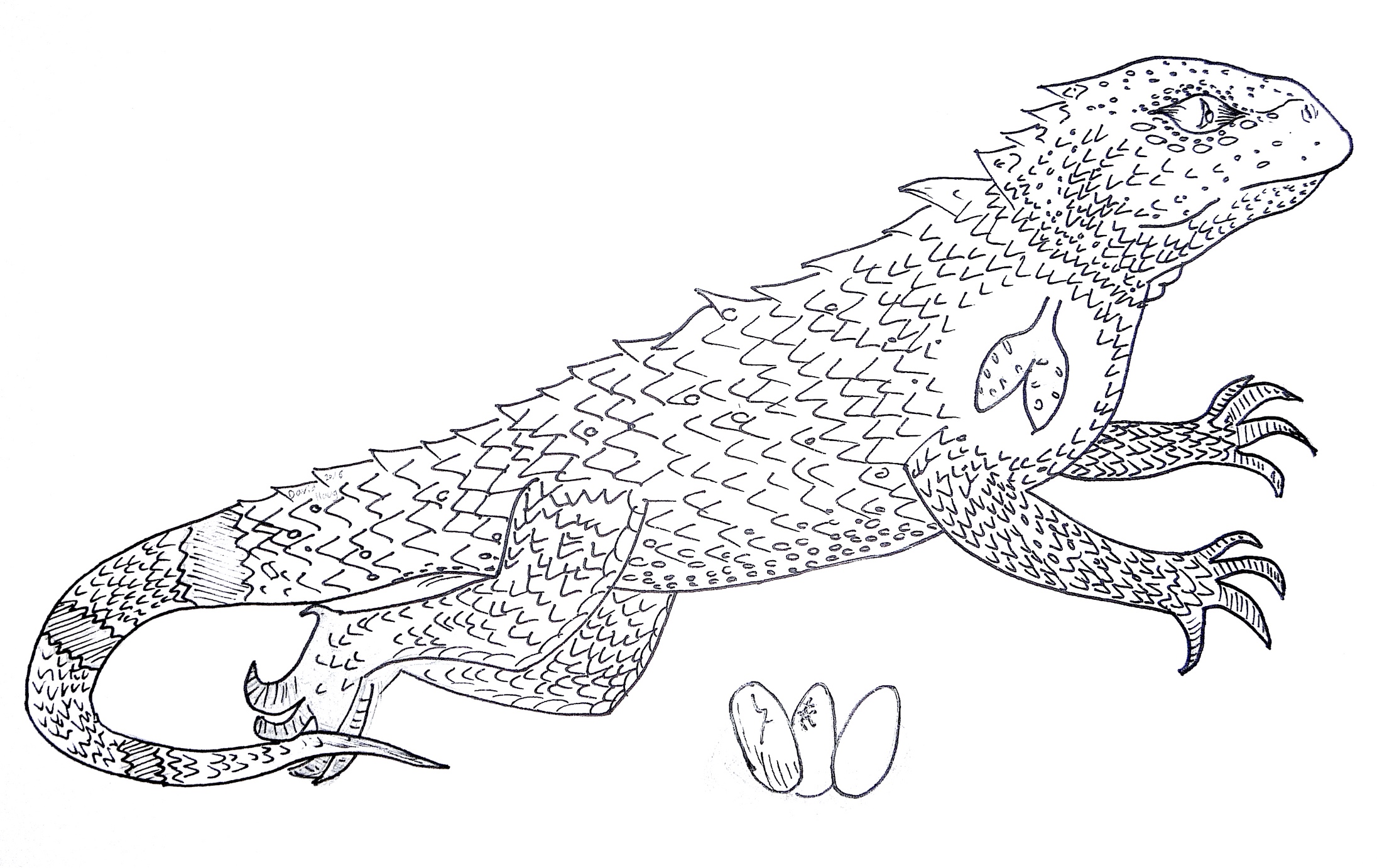 Zu den Reptilien zählen:
Prima! Schreibe nun einen Text zu deiner Visualisierung.
Wenn du nicht weißt, wie du anfangen sollst, versuche es erst mündlich.
Zitierhinweis: Berkemeier, A. u. Projektteam (2016): Reptilien - Visualisierung. Aus: Werkstattmaterialien zur Schreibförderung. Verfügbar unter: https://www.ph-heidelberg.de/sachtexte-schreiben.html